Radyasyon Tedavisinde Kullanılan Cihazlar
Radyoterapide kullanılan Cihazlar
Radyoterapi

External (uzaktan yapılan tedavi) terapi
İnternal (yakından yapılan tedavi) terapi
Eksternal Radyoterapi Aygıtları
Radyasyon kaynağı ya da radyasyon üreten aygıtın odak noktası ile hasta cildi arasında belli bir mesafe bırakarak yapılan tedavi şeklidir.

Kobalt-60 cihazı 
	Gama ışını üretir

Lineer Hızlandırıcı
	X ışını ve parçacık şeklinde radyasyon 	üretir
Co-60 teleterapi cihazları 1952 yılından beri radyoterapide tedavi cihazı olarak kullanılmaktadır. 

Işın kaynağı olarak Co-60 radyoizotopu kullanılır. 

Bu izotop Co-59 elementinin termal nötronlarla bombardımanı sonucu meydana gelir.
Bozunma sonucu oluşan gamma ışınları tedavide kullanılır.  

Ortalama enerjisi 1.25 MeV’dir. 

Kaynak ışınlama yapmayacağı zaman korumalı bölgede bulunur. Bu bölge, radyasyon sızıntısını azaltmak için kurşun ile zırhlanmıştır.
Kaynak cihazın çalışması esnasında uzaktan kumandayla kolimatörün ağzına getirilir. Bunun için genellikle disk sistemi veya çekmece sistemi kullanılır. Işınlama bittiğinde ise tekrar korumalı bölgeye çekilir.
Co-60 radyoizotopunun yarı ömrü 5.26 yıldır.
Lineer Hızlandırıcı Cihazı (LİNAC)Teknik özellikler
Lineer hızlandırıcılar, exteranal radyoterapide kullanılan en önemli cihazdır
Lineer hızlandırıcı cihazında iki tür tedavi uygulanabilir...

1. X-ışını tedavisi
2. Elektron tedavisi
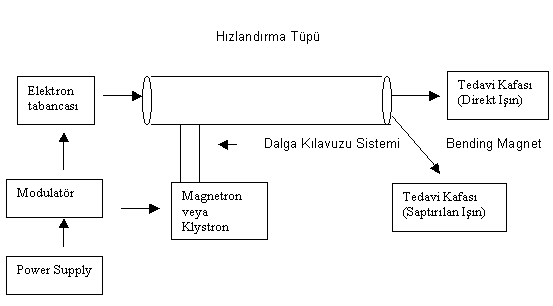 Modülatör: Şebeke elektriği ile beslenir. Alternatif akımı doğru akıma çevirerek, elektron tabancasını ve Magnetron/Klystronu eş zamanlı olarak tetikler

Elektron tabancası: Modülatör tarafından tetiklenir. Ürettiği elektronları hızlandırıcı tüp’e gönderir

Magnetron/Klystron: Elektronları hızlandırmak için mikrodalga üretir

Hızlandırıcı tüp: Elektronların mikrodalgalar kullanılarak hızlandırıldığı tüptür. Uzunluğu hızlandırılmak istenen elektron enerjisine göre değişmektedir.
LINAC HIZLANDIRMA TÜPÜ
Eğici Magnet
Elektron
Tabancası
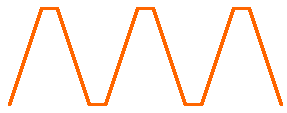 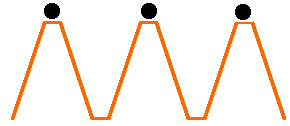 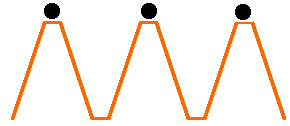 Magnetron
Klystron
Elektron tabancansın da üretilen 50 KeV enerjili elektronlar Magnetron  veya Klystron’da üretilen mikrodalgaların tepelerine  bindirilerek  25 MeV’lik enerji kazanacak kadar hızlandırılmaktadırlar.
Kolimator Sistemi
Kolimatör kurşun, gibi yüksek yoğunluklu kalın bir tabaka ile çevrilidir.

Hedef
Saçıcı foil
Düzenleyici filtre
İyon odası
Sabit ve hareketli ‘jaw’ lar 
Işık sisteminden oluşur
Çok yapraklı kolimatörler
x-ışınları
Elektronlar tungsten gibi yüksek yoğunluklu hedefe çarptığında ‘Bremsstrahlung x-ışınları’ oluşur
Hedef(target), gelen elektronların tamamını soğuracak kalınlıkta olmalı ve soğutulabilir olmalıdır
Homojeniteyi sağlamak için Düzleştirici filtre kullanılır
Elektron- IşInları
Hızlandırıcı tüpten çıkan elektronlar yaklaşık 3mm çapında ince bir demet halindedir
Tedavi alanı boyunca üniform bir doz dağılımı oluşturmak için elektronlar, elektron saçıcı foil e çarptırılır
‘Elektron saçıcı foil’ olarak kurşun gibi ince metaller kullanılır
Yine de bu çarpma sonucunda düşük oranda x-ışını üretilir.
Buna elektronların x-ışını kontaminasyonu denir.
Elektron tedavisi, yüzeyel yerleşimli tümörlerde( yüklü parçacıklar olduğu için enerjisini hemen kaybeder)

X ışını tedavisi derin yerleşimli tümörlerde kullanılır( daha giricidirler)
Brakiterapi

Radyoaktif kaynakların doğrudan tümör içine veya tümöre çok yakın mesafelere yerleştirilmesiyle uygulanan bir radyoterapi yöntemidir.

Radyoaktif kaynağın tümörün yakınına veya içinde olması, tümörün normal dokulara oranla çok daha yüksek doz almasını sağlamaktadır.
Yakın mesafeden terapi
Radyoaktif kaynak kullanılır
Kaynaklar hedef bölgenin içine yerleştirilir
Kaynak yakınında yüksek doz, uzaklaştıkça düşük doz oluşur
Günümüzde gelişen teknoloji ile birlikte LİNAC çeşitliliği de artmıştır:
İMRT/VMAT/İGRT

Trilogy
Trubeam
ElektaVersa HD
Tomoterapi vs

Proton terapi
Stereotaktik Radyoterapi 
Cyberknife
Teşekkürler